Containers and GPUs
Thursday, July 28 2022
Mats Rynge
This work was supported by NSF grants MPS-1148698, OAC-1836650, and OAC-2030508
Outline
What are containers?
Why containers on the OSPool?
Finding existing containers
Building containers (Remote builder, On your own machine)
Test container on access points
Use containers in your jobs
Hey, how are GPUs related to all this?
‹#›
Containers
Containers are a tool for capturing an entire job “environment” (software, libraries, operating system) into an “image” that can be used again.
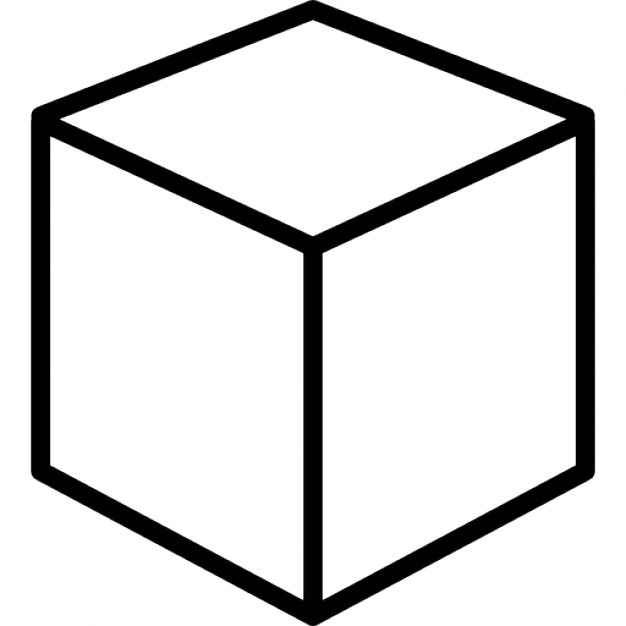 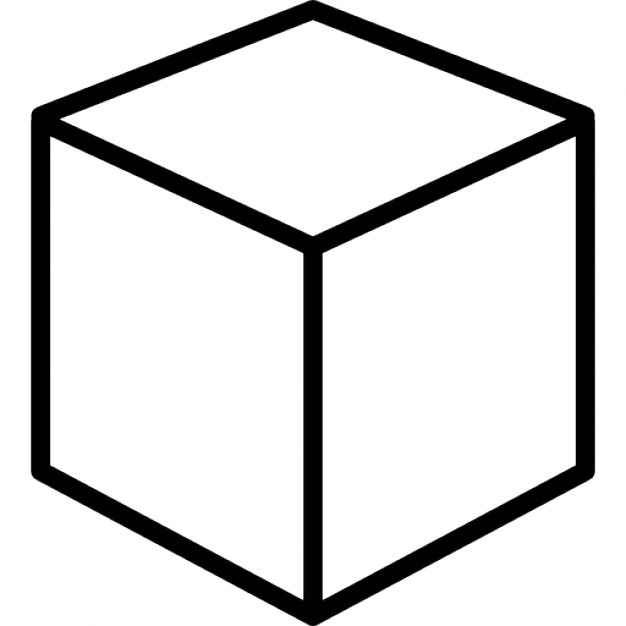 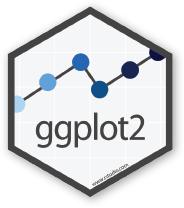 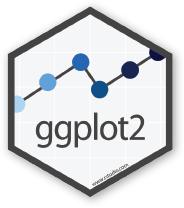 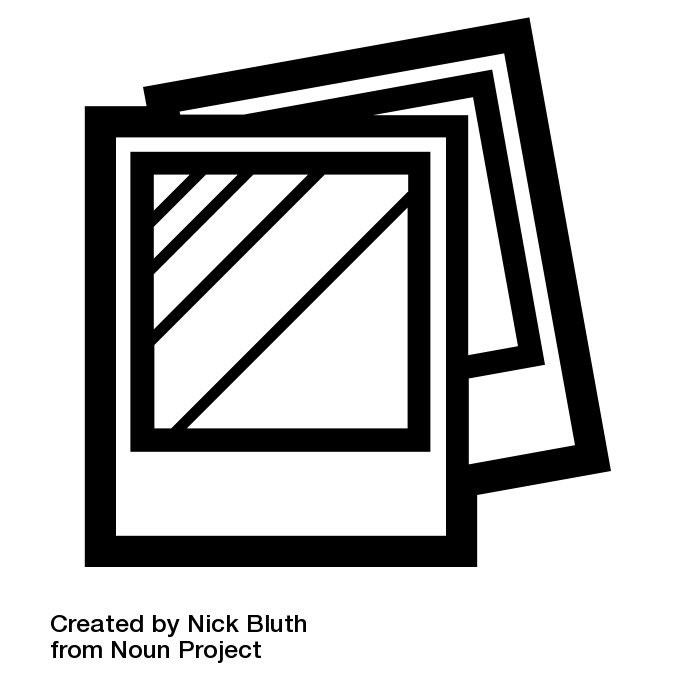 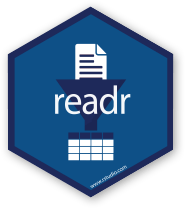 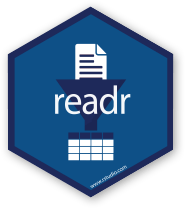 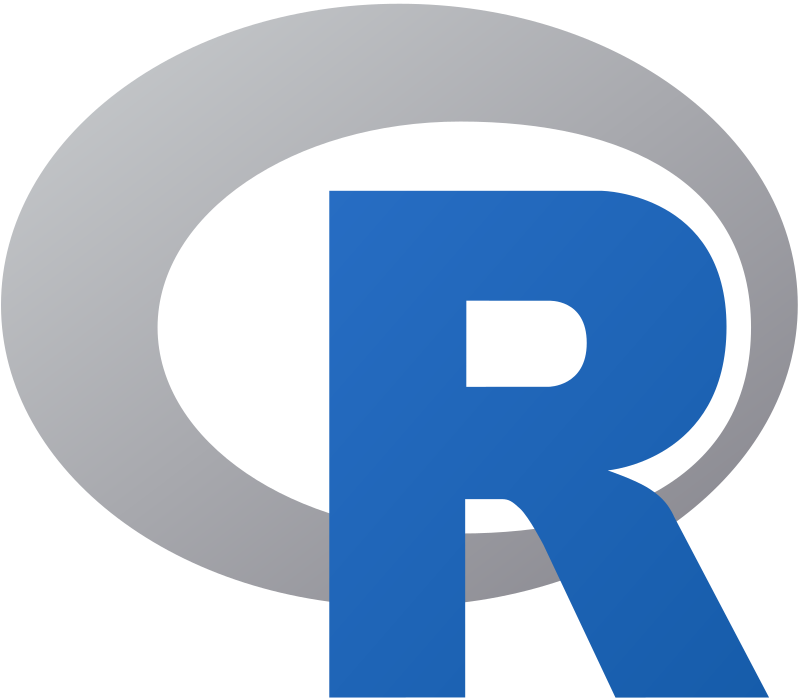 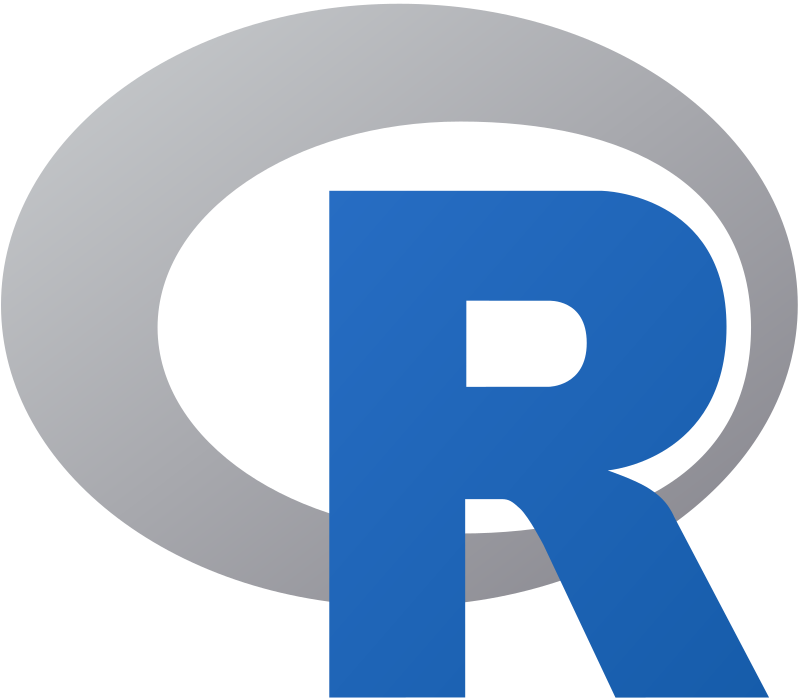 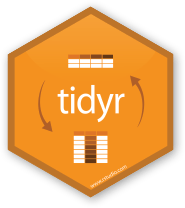 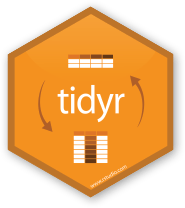 ‹#›
polaroid photos by Nick Bluth from the Noun Project
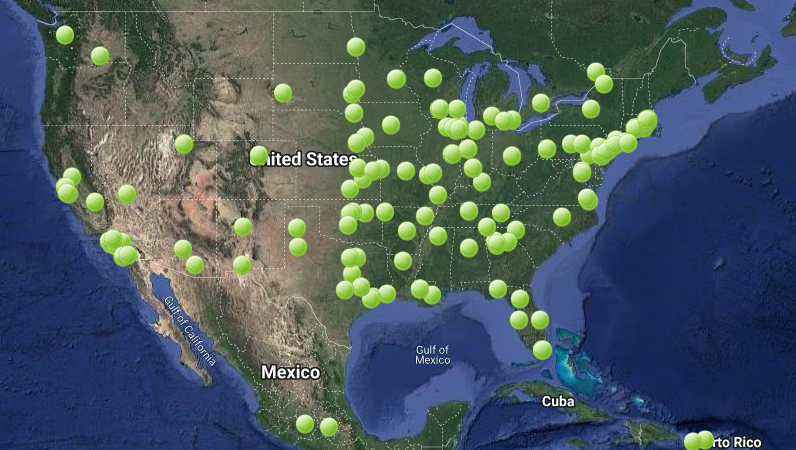 What problems do containers solve for HTC jobs?
Consistent Environment
your job has the same environment where ever it runs.
Complete Environment
everything you need is included
Reproducible Environment
the environment is “software defined” - easy to reproduce if you want to make small changes
‹#›
Food Analogy!
Running software on your own computer is like cooking in your own kitchen.
‹#›
Photo by jschantz on flickr, CC-BY
On Your Computer
You know what you already have.
All the software you need is already installed.
You know where everything is (mostly). 
You have full control.
You can add new programs when and where you want.
‹#›
The Problem
Running on a shared computer is like cooking in someone else’s kitchen.
‹#›
Photo by F Deventhal on Wikimedia, CC-BY
On Someone Else’s Computer
What’s already there? 
Is R installed? Or Python? What about the packages you need? 
Do you know where anything is? 
Are you allowed to change whatever you want?
‹#›
The Solution
Think like a backpacker.
Take your software with you
Install anywhere
Run anywhere
This is called making software portable
‹#›
Photo by Derrick Mercer on Flickr, CC-BY-SA
Returning to Our Analogy…
Using a container is kind of like bringing along a whole kitchen…
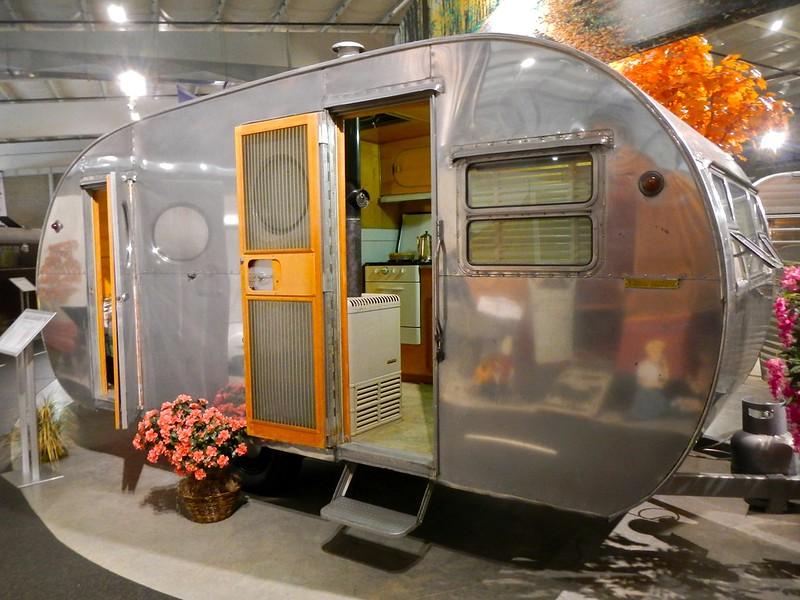 ‹#›
Photo by PunkToad on Flickr, CC-BY
Container Motivations
Consistent environment (default images) - If a user does not specify a specific image, a default one is used by the job. The image contains a decent base line of software, and because the same image is used across all the sites, the user sees a more consistent environment than if the job landed in the environments provided by the individual sites.
Custom software environment (user defined images) - Users can create and use their custom images, which is useful when having very specific software requirements or software stacks which can be tricky to bring with a job. For example: Python or R modules with dependencies, TensorFlow
Enables special environment such as GPUs - Special software environments to go hand in hand with the special hardware.
Process isolation - Sandboxes the job environment so that a job can not peek at other jobs.
File isolation - Sandboxes the job file system, so that a job can not peek at other jobs’ data.
‹#›
Container Lifecycle (Hint: ephemeral)
Each and every job is encapsulated in a separate container instance
Container instance dies when the job finishes
An incredible amount of container image reuse, as workloads generally use one or a small number of images for a large number of jobs
‹#›
Outline
What are containers?
Why containers on the OSPool?
Finding existing containers
Building containers (Remote builder, On your own machine)
Test container on access points
Use containers in your jobs
Hey, how are GPUs related to all this?
‹#›
You can use existing containers!
OSG provided: https://support.opensciencegrid.org/support/solutions/articles/12000073449-view-existing-ospool-supported-containers 
OSG collaboration/user provided (just a list, no descriptions): https://github.com/opensciencegrid/cvmfs-singularity-sync/blob/master/docker_images.txt 
Docker Hub: https://hub.docker.com/ (and there are other hubs!)
‹#›
Outline
What are containers?
Why containers on the OSPool?
Finding existing containers
Building containers (Remote builder, On your own machine)
Test container on access points
Use containers in your jobs
Hey, how are GPUs related to all this?
‹#›
Container Types
Two common container systems: 
Docker				        Singularity / Apptainer
https://www.docker.com/ 		https://sylabs.io/
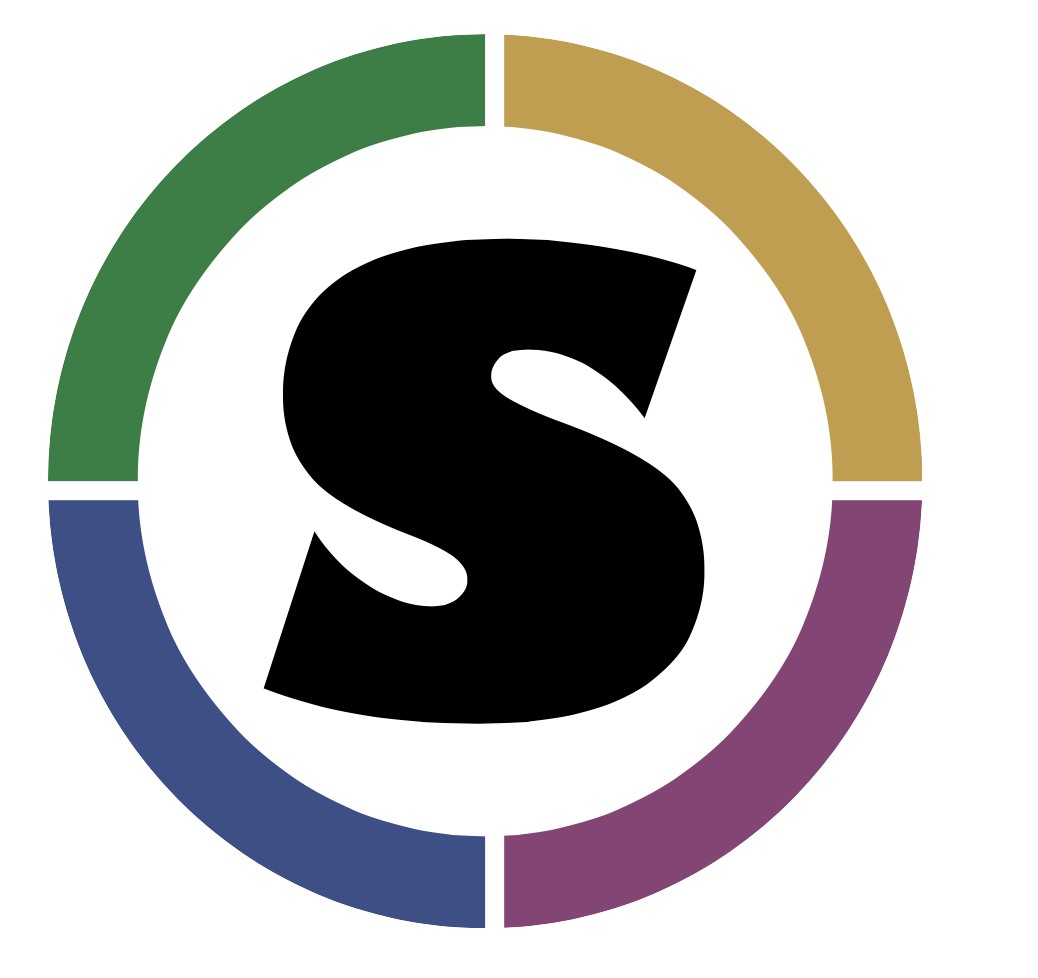 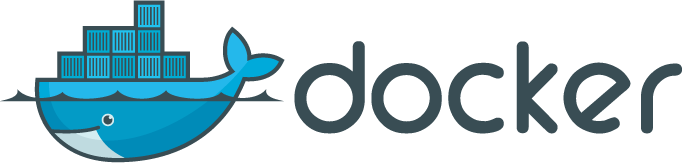 ‹#›
Docker, Singularity (Apptainer)
Containers are defined using Docker or Singularity
Public Docker Hub
.sif files
… and executed with Singularity
No direct access to the Singularity command line - that is controlled by the infrastructure
‹#›
Docker - Extracted Images
OSG stores Docker container images on CVMFS in extracted form. That is, we take the Docker image layers or the Singularity img/simg files and export them onto CVMFS. For example, ls on one of the containers looks similar to ls / on any Linux machine:
$ ls /cvmfs/singularity.opensciencegrid.org/opensciencegrid/osgvo-el7:latest/cvmfs  host-libs  proc  sys  anaconda-post.log     lib64dev    media      root  tmp  bin                   sbinetc    mnt        run   usr  image-build-info.txt  singularityhome   opt        srv   var  lib
Result: Most container instances only use a small part of the container image (50-150 MB) and that part is cached in CVMFS!
‹#›
Singularity has a great security model, but building…
All containers in the OSPool are invoked with Singularity
Source images can be Singularity SIF files, or Docker images
Singularity containers are run as the user invoking them
Non-privileged user, not root
However, building requires root
Use a remote builder hosted by Sylabs (no “private” files / bindmounts)
Install it on your own Linux system so you can use sudo
‹#›
Sylabs Cloud
Create an account on (Google auth is easy):

https://cloud.sylabs.io/

Click on Remote Builder
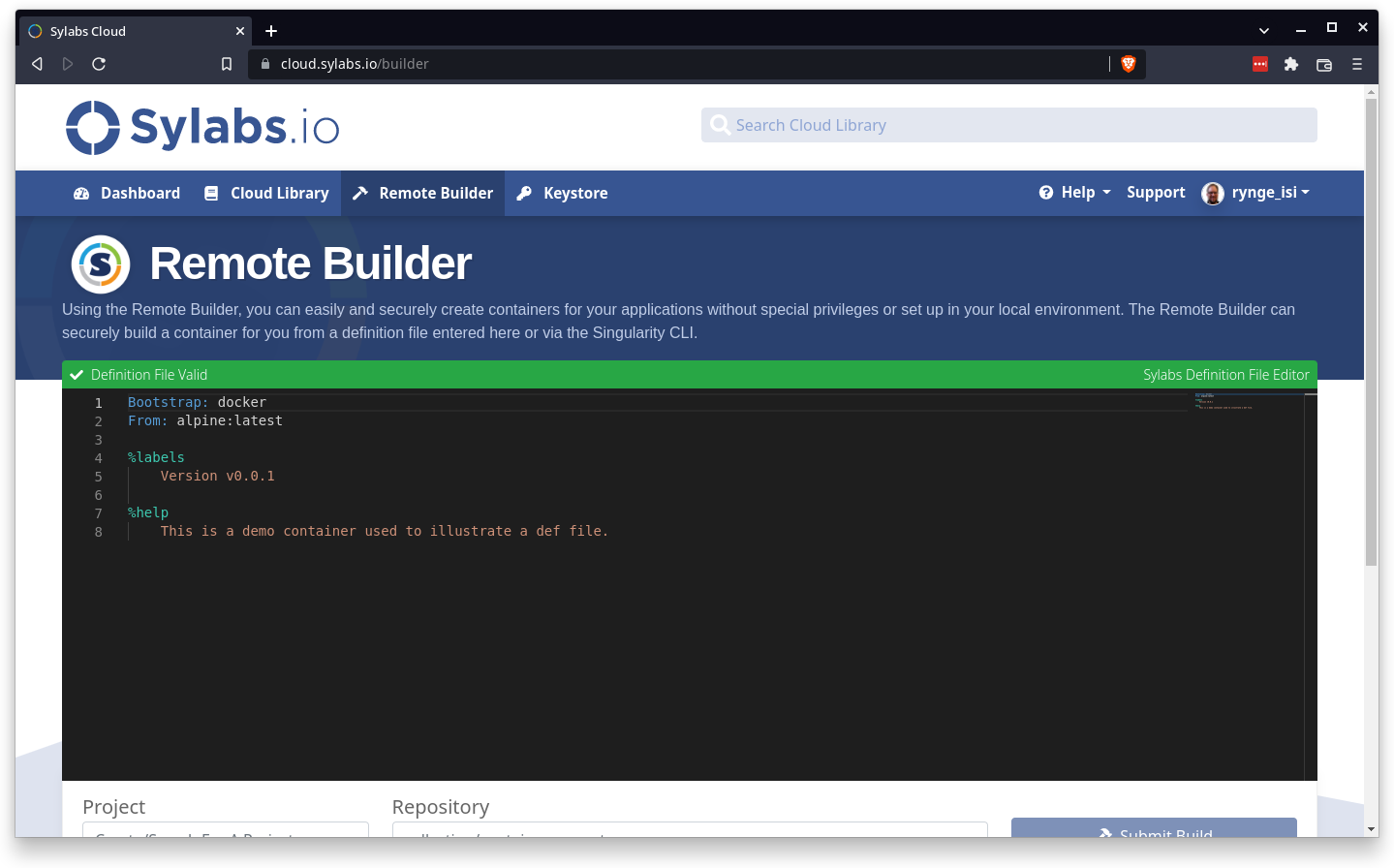 ‹#›
https://sylabs.io/guides/3.8/user-guide/build_a_container.html#building-containers-from-singularityce-definition-files
Bootstrap: docker
From: opensciencegrid/osgvo-ubuntu-20.04:latest

%post
    apt-get update -y
    apt-get install -y \
            python3-pip \
            python3-numpy
    python3 -m pip install cowsay
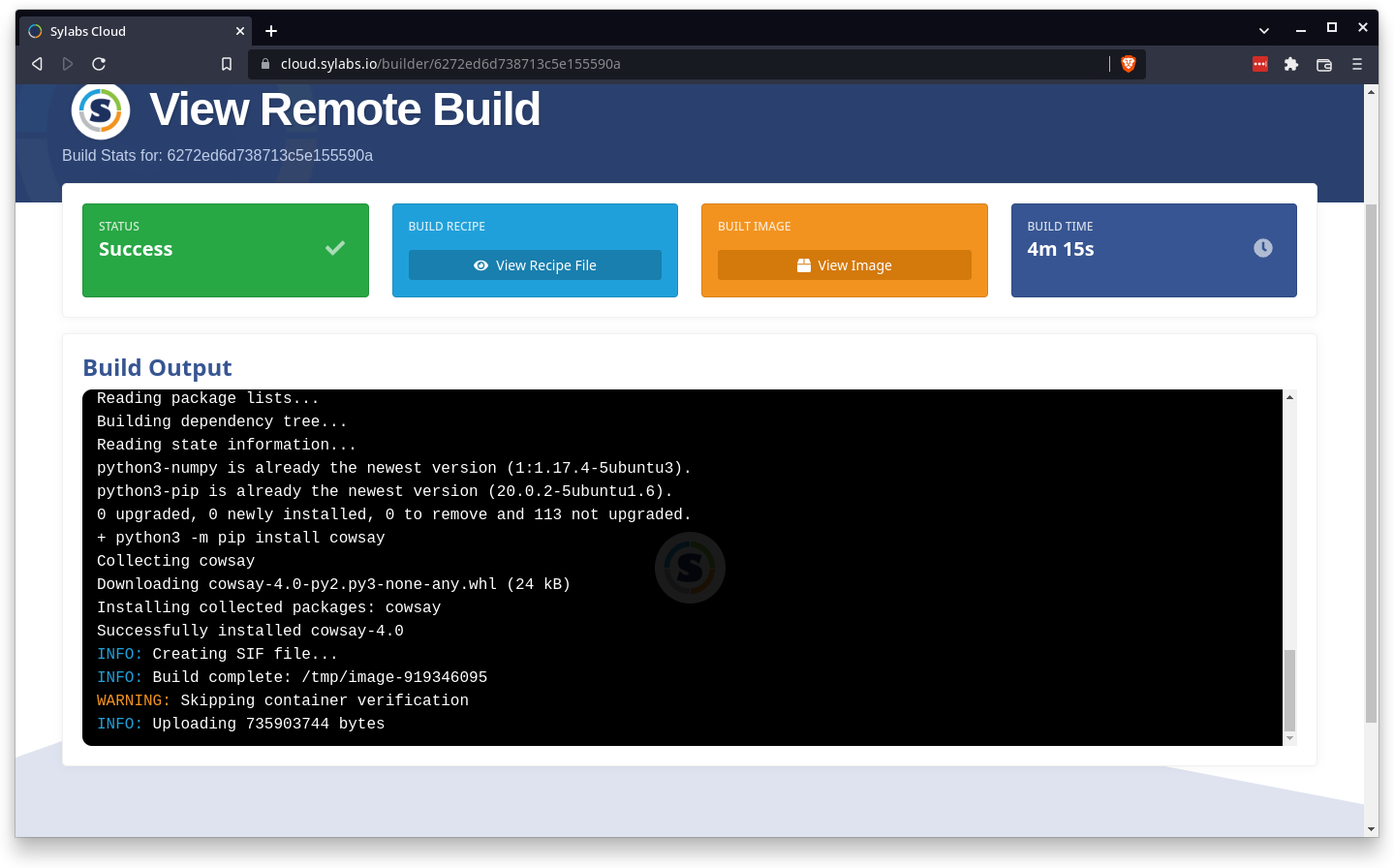 Download Image
To download the image, you have to either setup the access tokens, or make the project public:
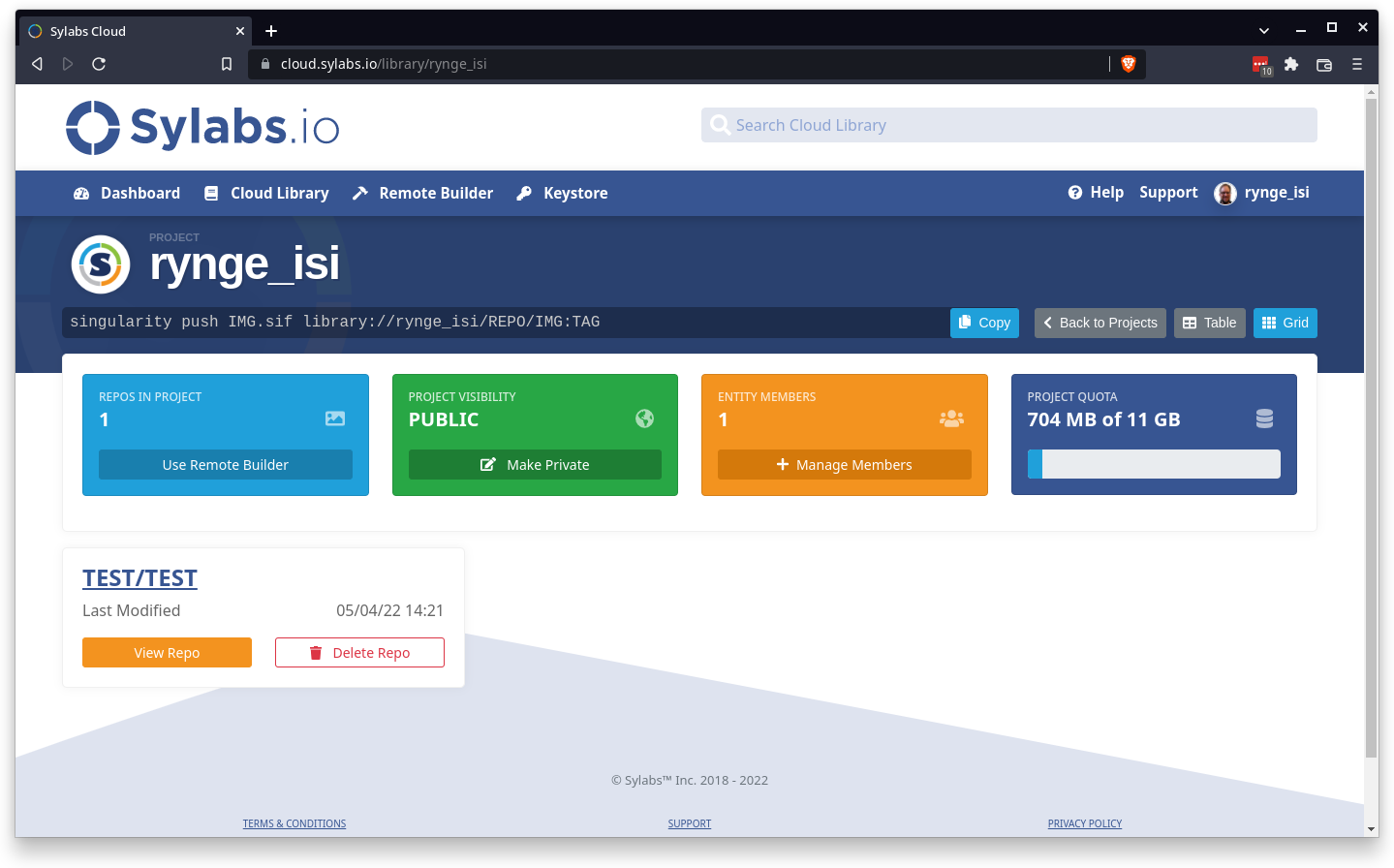 ‹#›
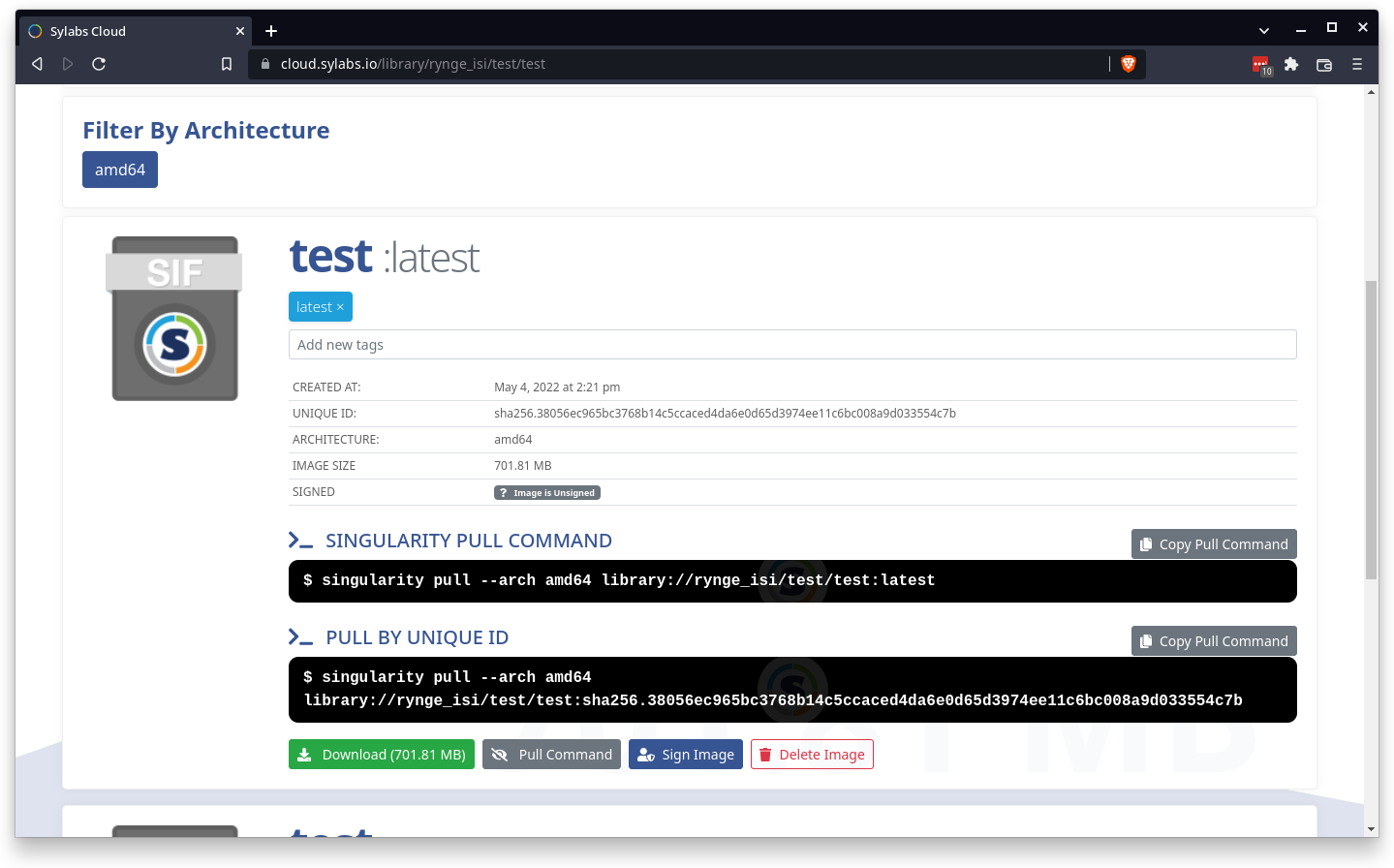 You can use the “pull command” on the OSGConnect access nodes
Download
[login05:~] $ singularity pull --arch amd64 \
              library://rynge_isi/test/test:latest


[login05:~] $ ls -lh test_latest.sif  
-rwxr-xr-x 1 rynge osg 702M May 16 18:41 test_latest.sif
[~] $ cat my-container.def  
Bootstrap: docker
From: opensciencegrid/osgvo-ubuntu-20.04:latest

%post
   apt-get update -y
   apt-get install -y \
           python3-pip \
           python3-numpy
   python3 -m pip install cowsay


[~] $ sudo singularity build /tmp/my-container.sif my-container.def
Only do this on your own machine - it will not work on OSGConnect servers
Outline
What are containers?
Why containers on the OSPool?
Finding existing containers
Building containers (Remote builder, On your own machine)
Test container on access points
Use containers in your jobs
Hey, how are GPUs related to all this?
‹#›
Executing containers on access points
Containers can be tried out with the “singularity shell…” command
Your $HOME directory is automatically mounted, which give you an easy way to use your codes/data or compile inside the container, but access the results outside.
As always, do not run long or compute heavy jobs on the access points
‹#›
[login05:~] $ singularity pull --arch amd64 library://rynge_isi/test/test:latest
INFO:    Using cached image

[login05:~] $ singularity shell test_latest.sif  
Singularity> python3
Python 3.8.10 (default, Sep 28 2021, 16:10:42)  
[GCC 9.3.0] on linux
Type "help", "copyright", "credits" or "license" for more information.
>>> import cowsay
>>> cowsay.cow('Hello World')
 ___________
| Hello World |
 ===========
          \
           \
             ^__^
             (oo)\_______
             (__)\       )\/\
                 ||----w |
                 ||     ||
$HOME is automatically mounted
[login05:~] $ singularity shell test_latest.sif  
Singularity> pwd
/home/rynge
Singularity> echo "Hello World" >mydata.txt
Singularity> exit
exit


[login05:~] $ cat mydata.txt
Hello World
Data (or for example executables) generated inside the container instance …
… is available “outside” because $HOME was automatically mounted
Outline
What are containers?
Why containers on the OSPool?
Finding existing containers
Building containers (Remote builder, On your own machine)
Test container on access points
Use containers in your jobs
Hey, how are GPUs related to all this?
‹#›
Should you stash?
Option 1: put your .sif image anywhere under $HOME and just refer to it in the +SingularityImage attribute:
+SingularityImage = “./test_latest.sif”
Downside is that every job has to transfer the full image. Only do this for small sets of jobs.


Option 2: put your .sif image under /public/$USERNAME/ and prepend stash:///osgconnect/. Example:
+SingularityImage = “stash:///osgconnect/public/u/test_latest.sif”
Image is automatically cached.
‹#›
Outline
What are containers?
Why containers on the OSPool?
Finding existing containers
Building containers (Remote builder, On your own machine)
Test container on access points
Use containers in your jobs
Hey, how are GPUs related to all this?
‹#›
What is a GPU?
GPU = Graphical Processing Unit
Has hundreds to thousands of “cores” that can be used to parallelize work.
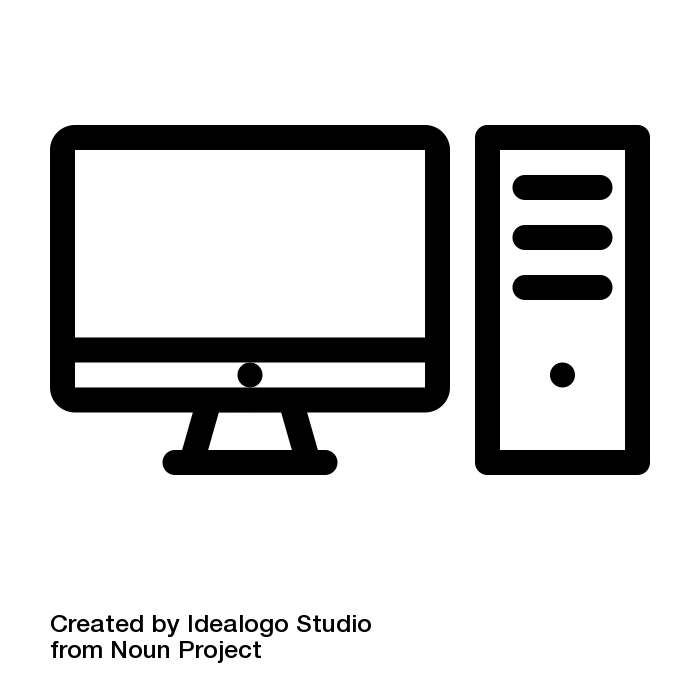 ‹#›
GPU Use Cases
Programs that map well to GPUs include: 
Deep learning
Molecular dynamics
Anything with lots of number crunching (like matrix operations) and low(er) data load.
‹#›
GPUs on the OSG
Scale: 100s (vs 10,000s of CPUs)
Variety of available GPU cards
Same restrictions as always: not sure what you’ll get, jobs can be interrupted
May take longer to start
‹#›
Making robust GPU jobs
Use a software strategy that can run on different GPU types: 
Container
Install inside the job
OR use job requirements to request certain kind of GPU (more limiting)
‹#›
Submit File options
Request GPUs with “request_gpus”
Can use custom requirements
request_gpus = 1

requirements = (CUDACapability >= 6.0)
‹#›
End
‹#›